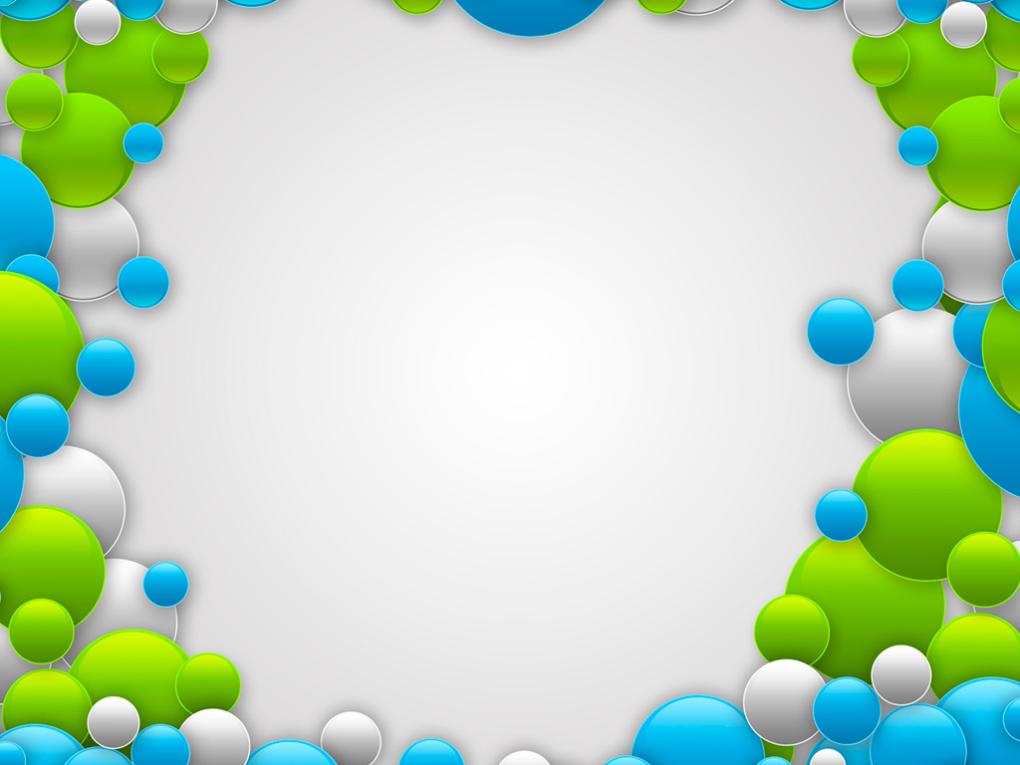 Дидактическая игра 
«Что мы едим?»
Составила воспитатель
                          Москвина А.С.

МБДОУ «Детский сад № 21» г.Дзержинск, 2021 год
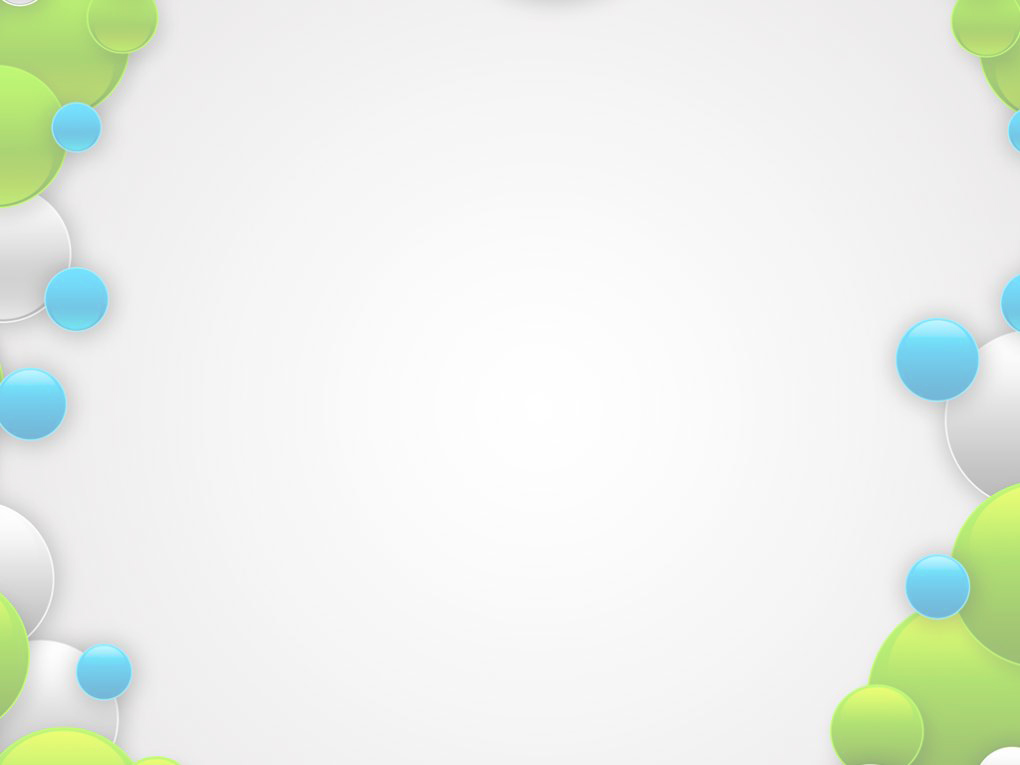 Полезно
Вредно
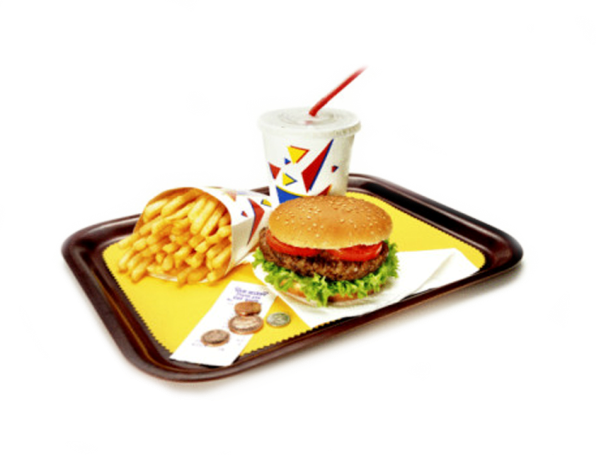 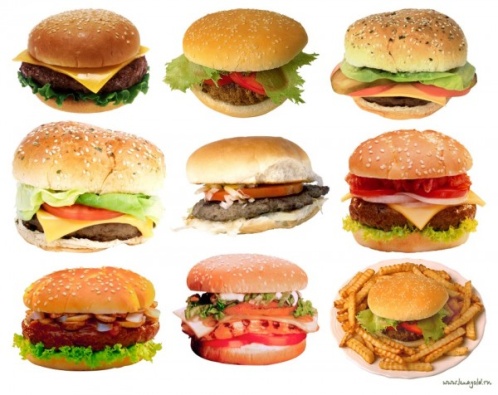 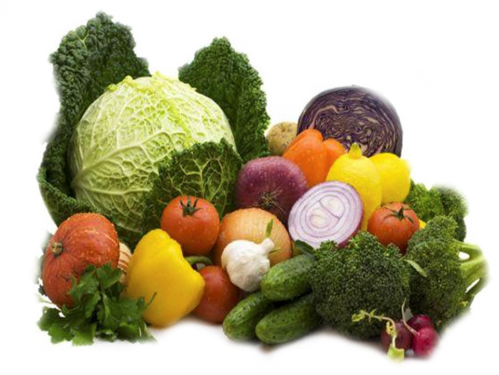 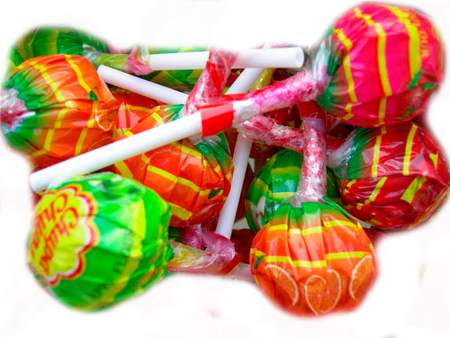 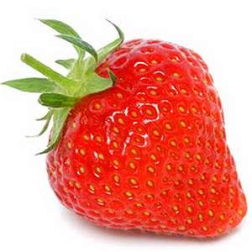